Pladoyer pour une santé inclusive
[Speaker Notes: Je suis ravie de vous parler aujourd'hui du Pladoyer pour la santé inclusive. Il s'agit d'un nouveau domaine de travail pour de nombreux programmes Special Olympics. 

Comme je vais le dire, une grande partie du travail de Pladoyer est très spécifique et local. C'est pourquoi cette présentation contient beaucoup d'informations générales qui s'apparentent davantage à des conseils.]
Qu'est-ce que la santé inclusive ?
La santé inclusive signifie
Les personnes Ayant des Déficiences Intellectuelles (DI) ont accès à des soins de santé de qualité qui répondent à leurs besoins.
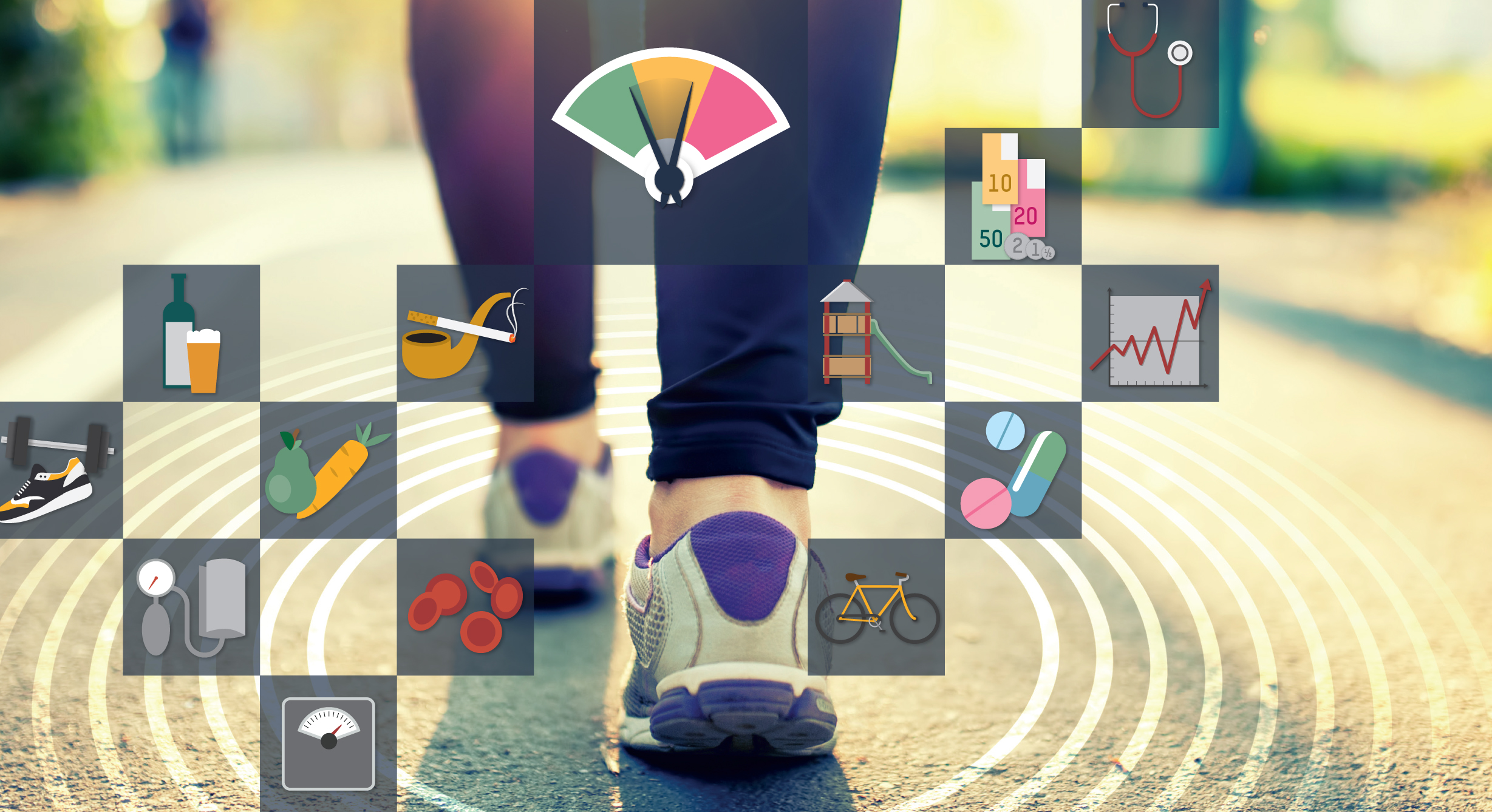 Qu'est-ce que la santé inclusive ?
Pas d'accès = mauvaise santé
Accès à des soins de mauvaise qualité = mauvaise santé

Accès 
+ des soins de bonne qualité 
+ répond à vos besoins =
Santé inclusive
Qu'est-ce que la santé inclusive ?
La santé inclusive signifie :
Les systèmes de santé fournissent certains services



Il n'y a pas ou peu d'obstacles à l'accès des personnes déficientes intellectuelles à ces services.



Les professionnels de la santé fournissent des soins de qualité à tous
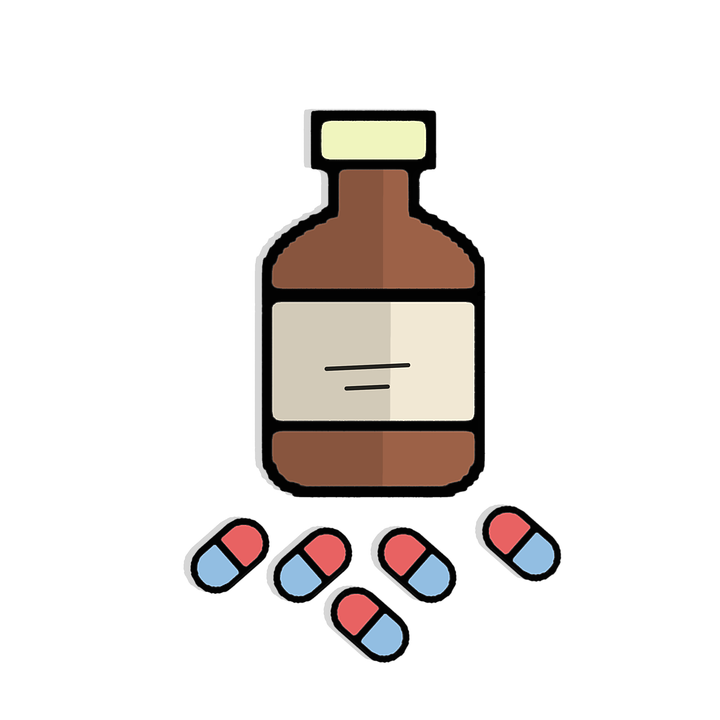 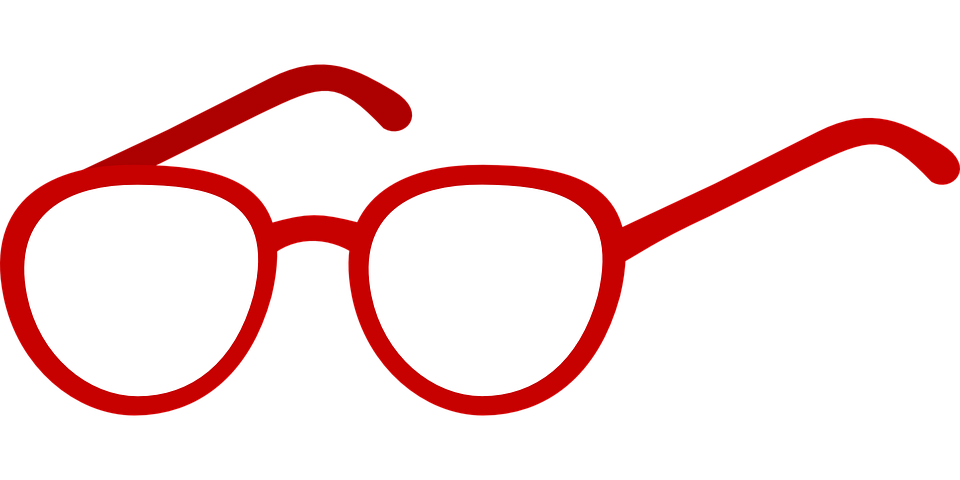 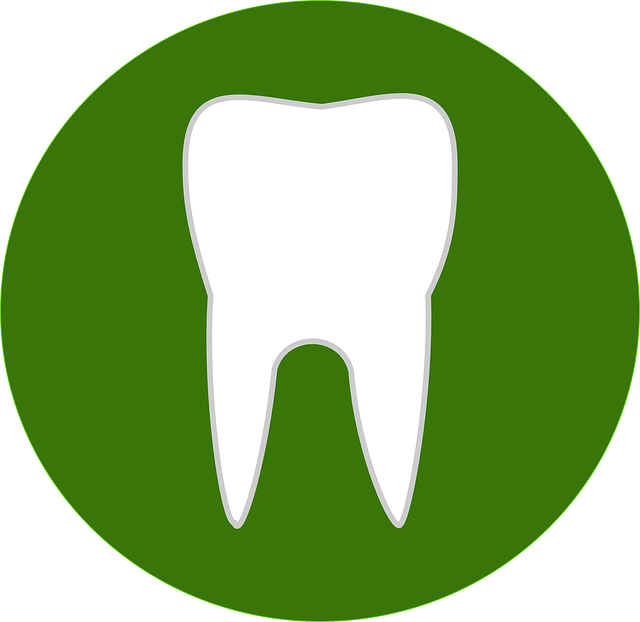 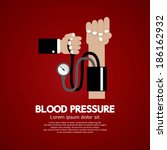 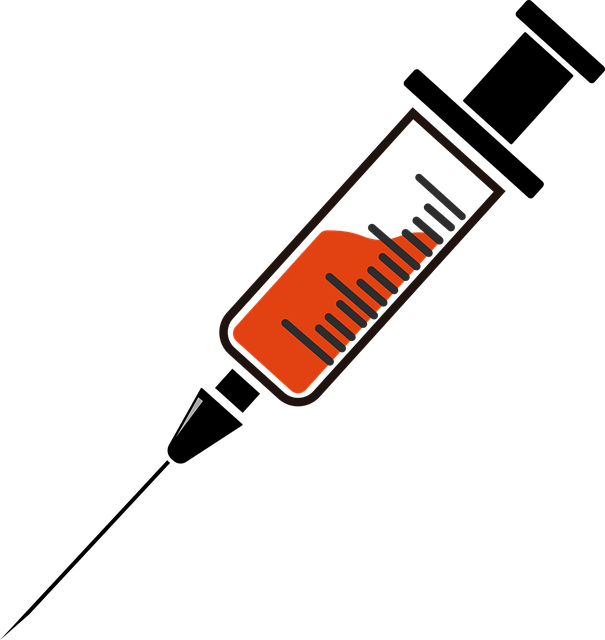 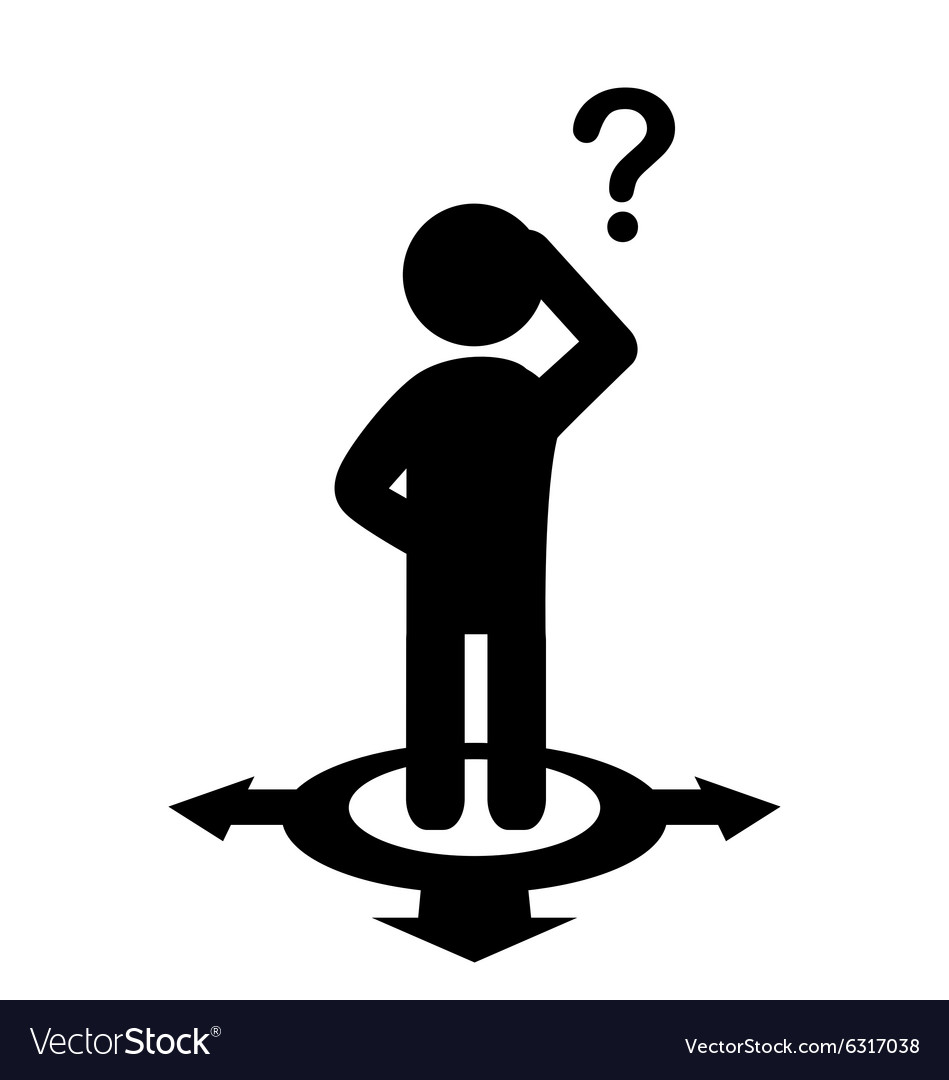 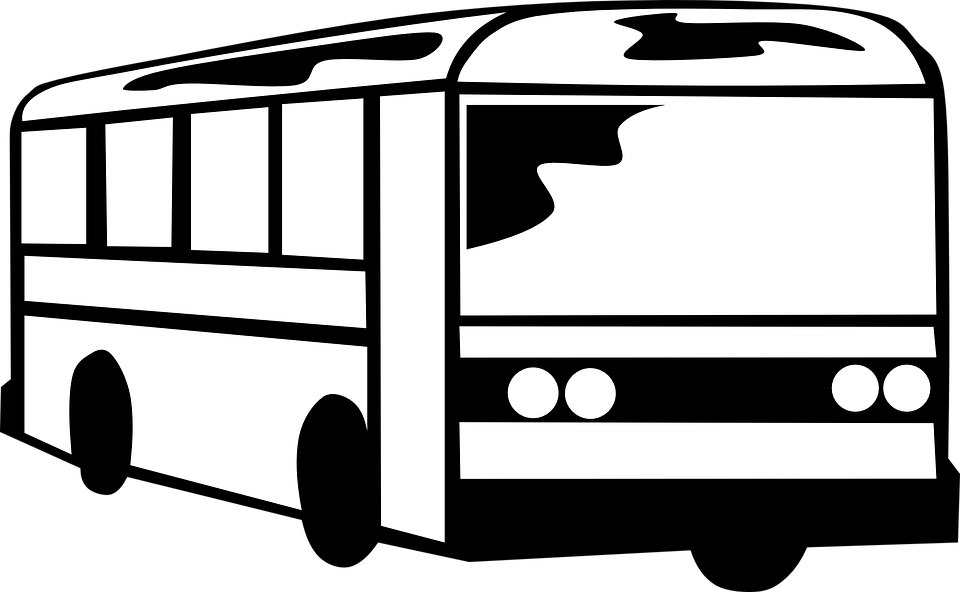 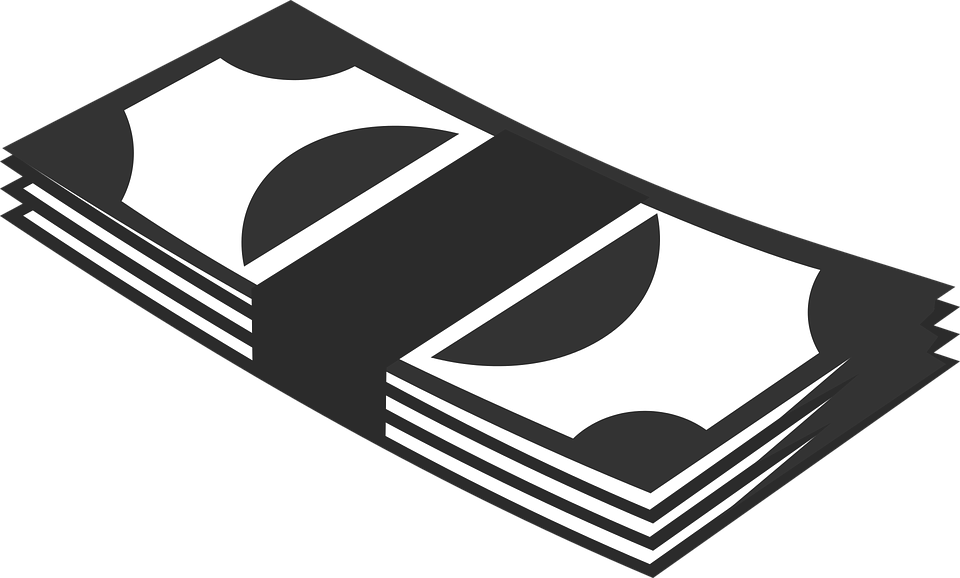 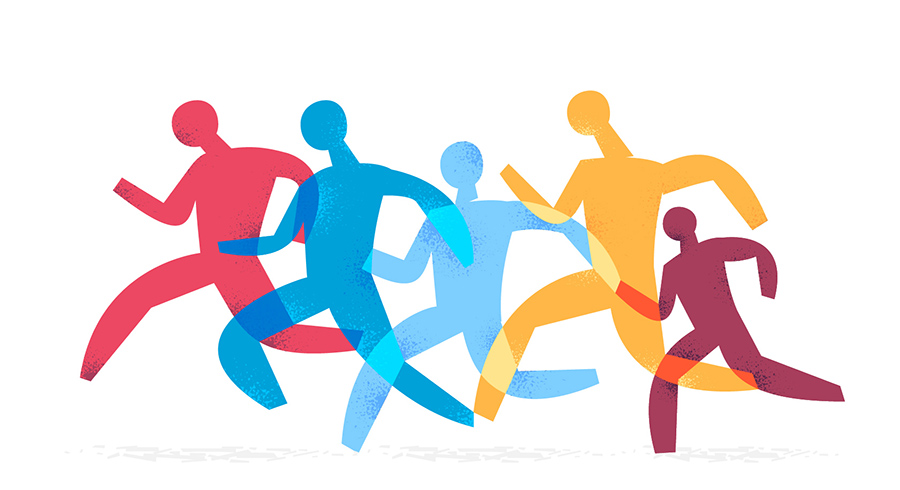 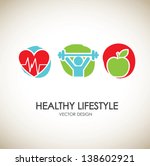 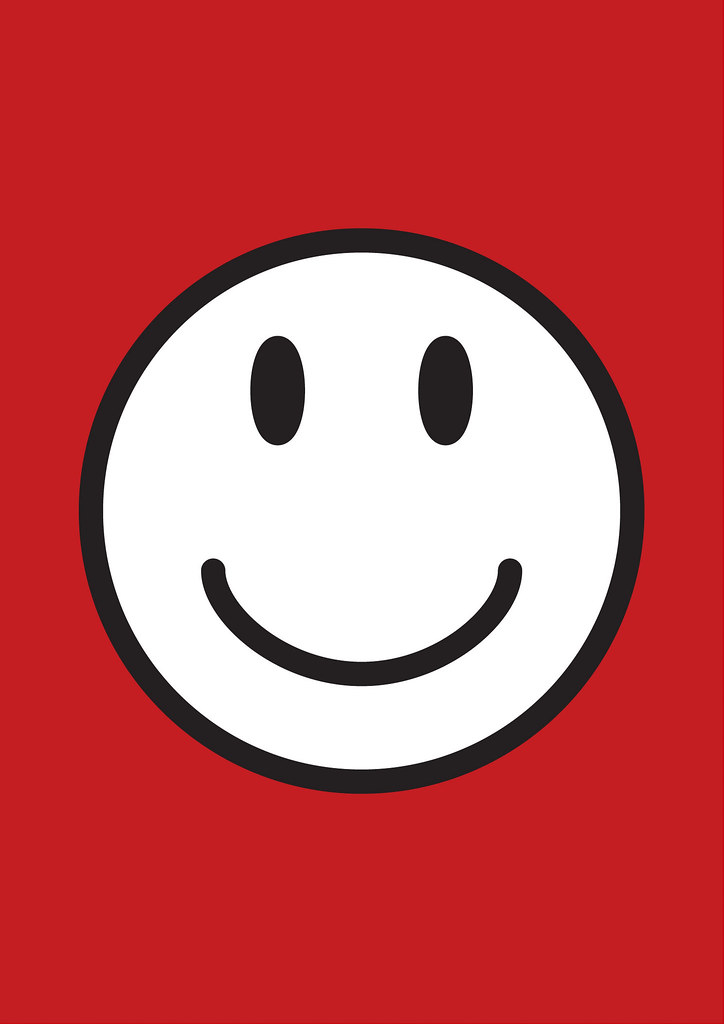 Pourquoi avons-nous besoin d'une santé inclusive ?
La santé est importante pour pouvoir participer à la société. 



Toute personne mérite d'être en bonne santé. Tous les individus ont droit à la santé.
Mais les personnes atteintes d'une DI sont généralement en moins bonne santé que les autres.
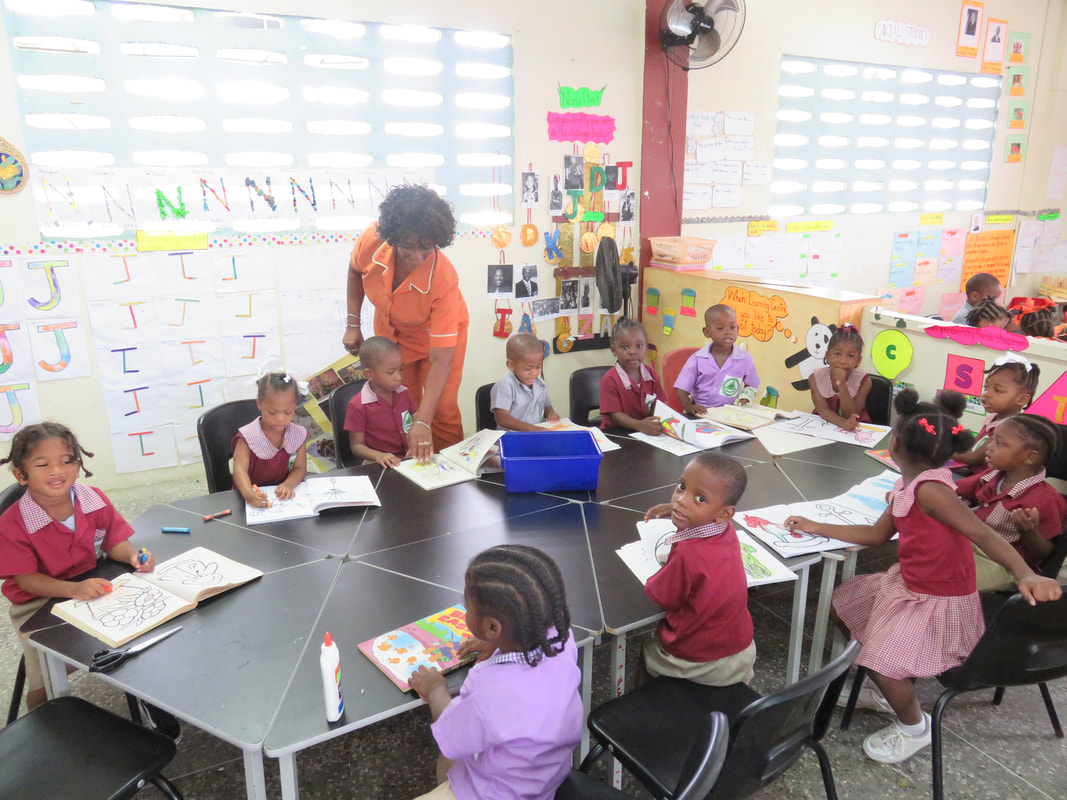 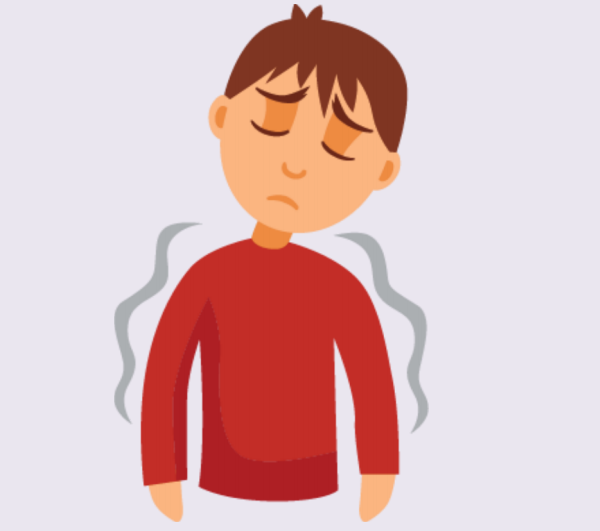 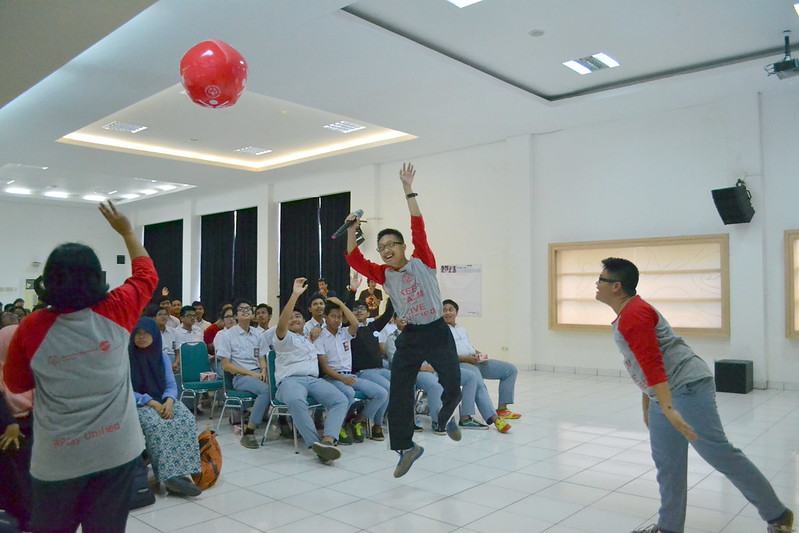 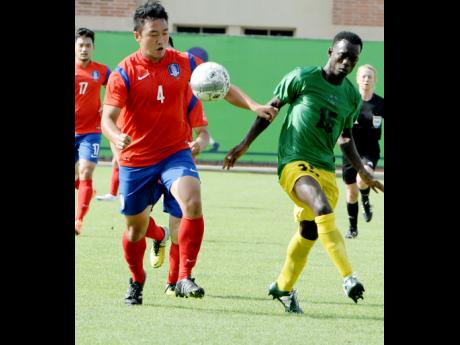 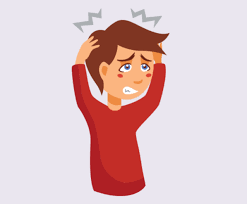 Pourquoi avons-nous besoin d'une santé inclusive ?
Les personnes atteintes d'une DI sont généralement en moins bonne santé que les autres.
Il s'agit de 
5 fois plus de risques de souffrir de diabète

3 fois plus de risques de souffrir d'arthrite

2 fois plus susceptibles d'avoir 
les maladies cardiaques et l'asthme

La prévalence de l'obésité est supérieure à 10 %.
meurent en moyenne 16 ans plus tôt
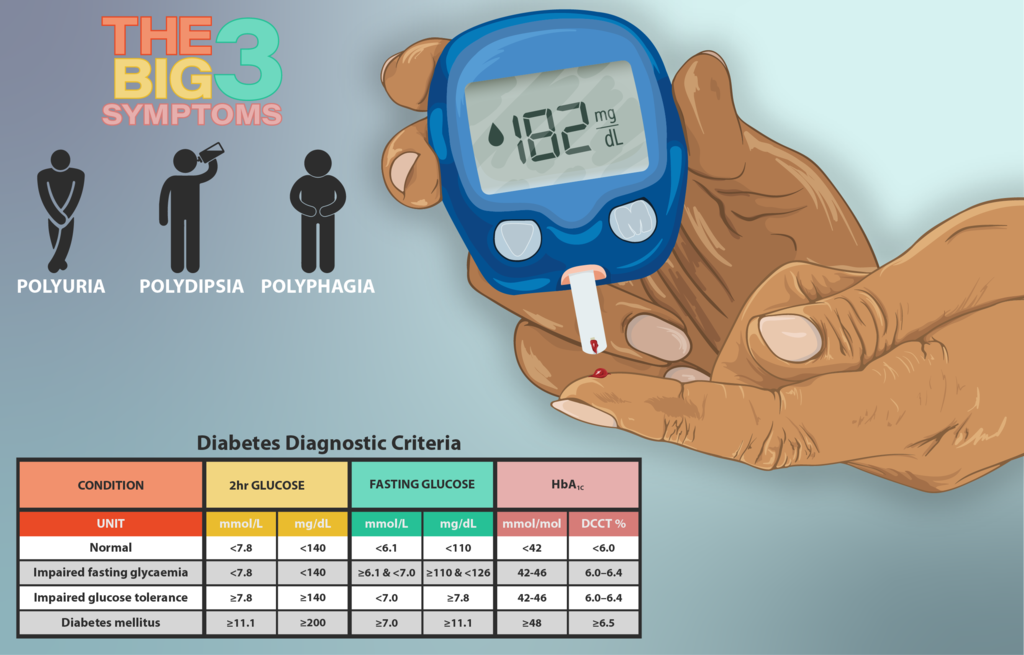 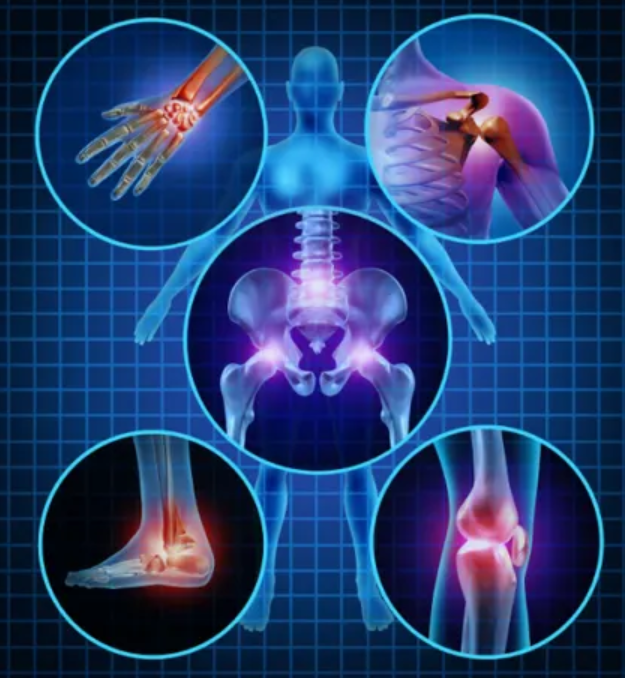 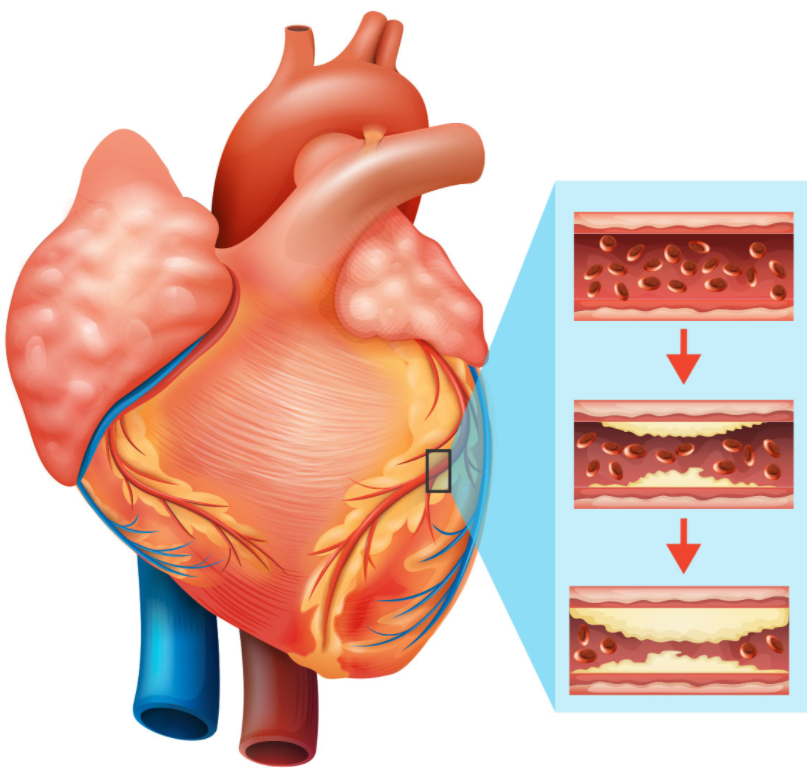 Pourquoi avons-nous besoin d'une santé inclusive ?
Les systèmes de santé peuvent améliorer la santé des populations. Ils peuvent le faire en fournissant des services de santé et d'éducation. Le mieux est que ces services et cette éducation soient dispensés au sein de la communauté !
Souvent, les systèmes de santé n'offrent pas aux personnes atteintes de DI les services et l'éducation qui répondent à leurs besoins. Il s'agit là d'un problème majeur !
Qu'est-ce que le Pladoyer ?
[Speaker Notes: Tenter d'influencer les décisions]
Qu'est-ce que le Pladoyer ?
S'exprimer en son nom propre
Prendre la parole pour les autres
Défendre sa communauté
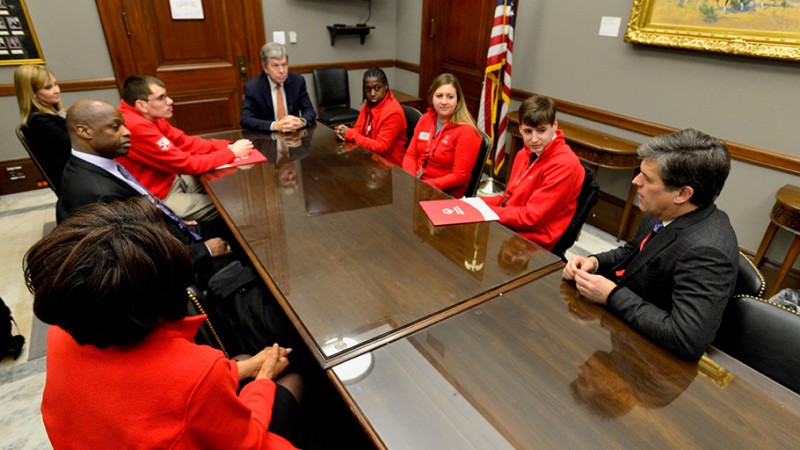 [Speaker Notes: Tenter d'influencer les décisions]
Considérations importantes pour Pladoyer
Considérations importantes pour Pladoyer
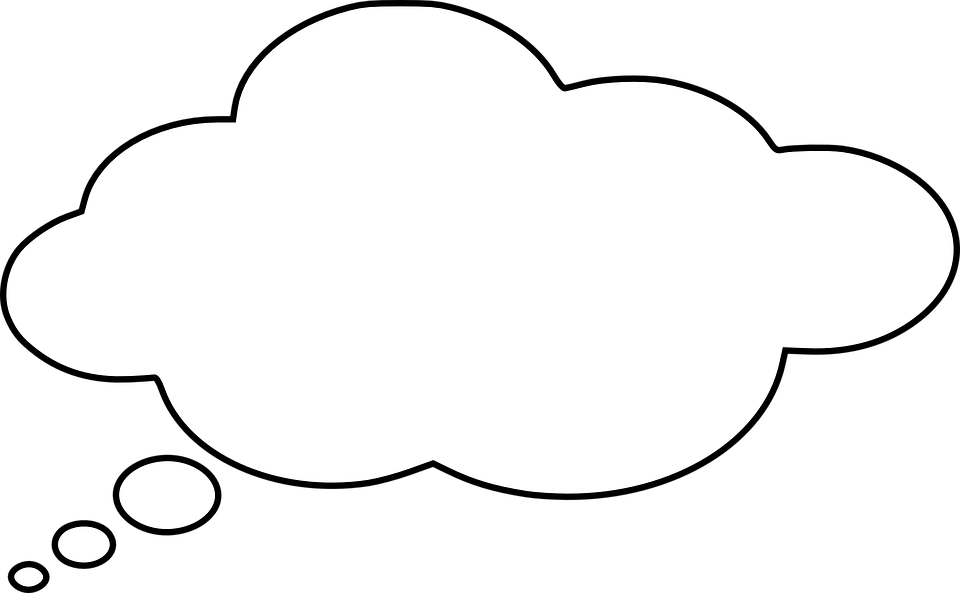 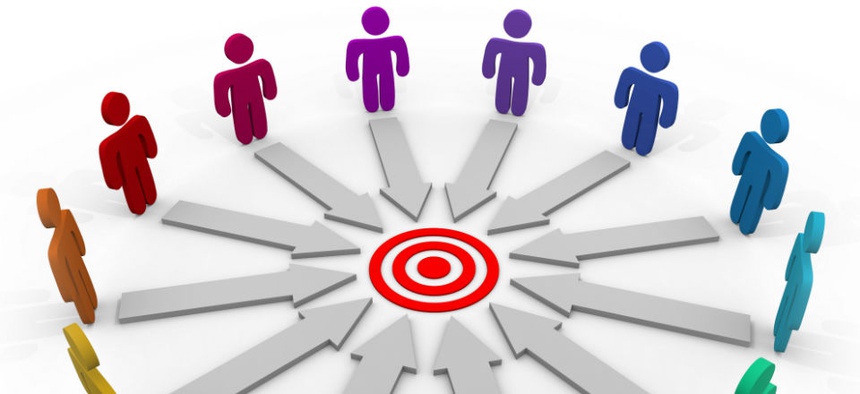 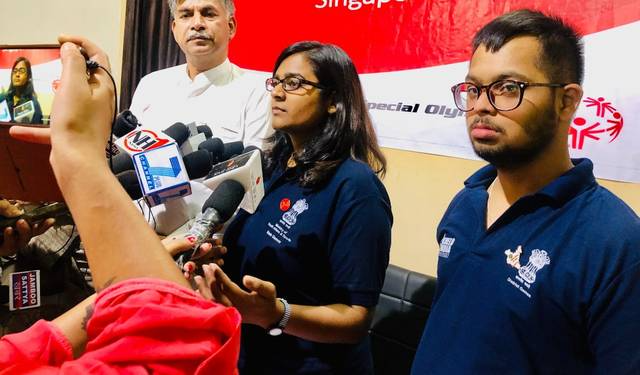 Considérations importantes pour Pladoyer
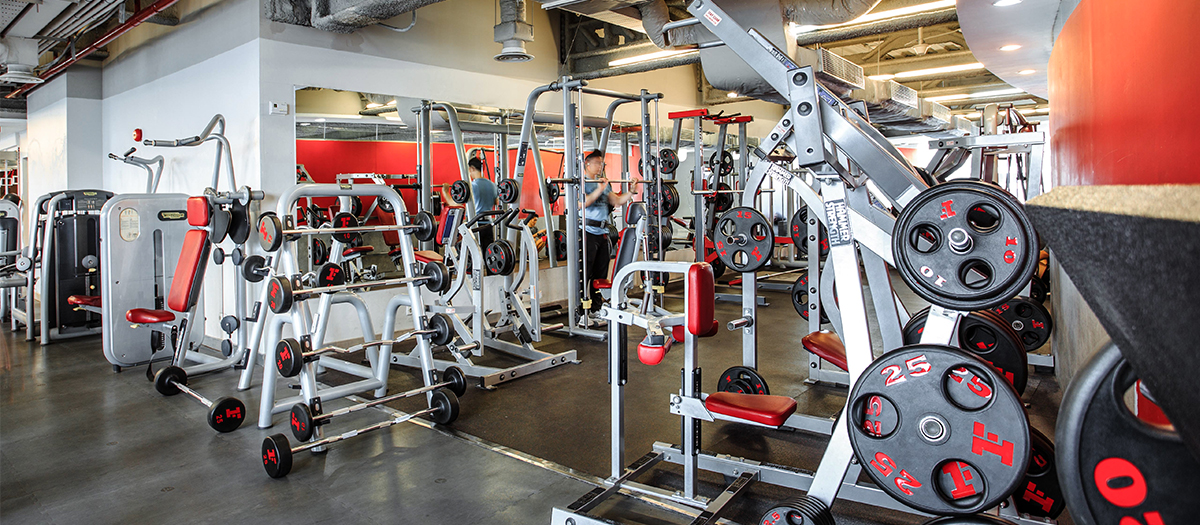 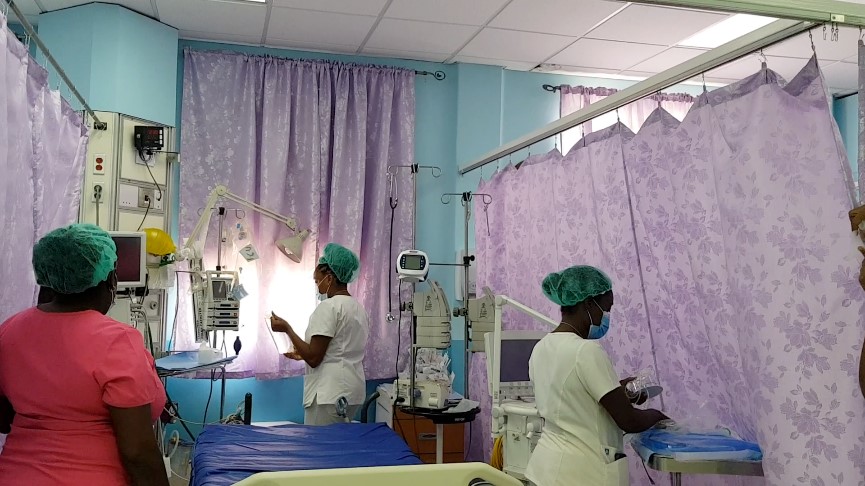 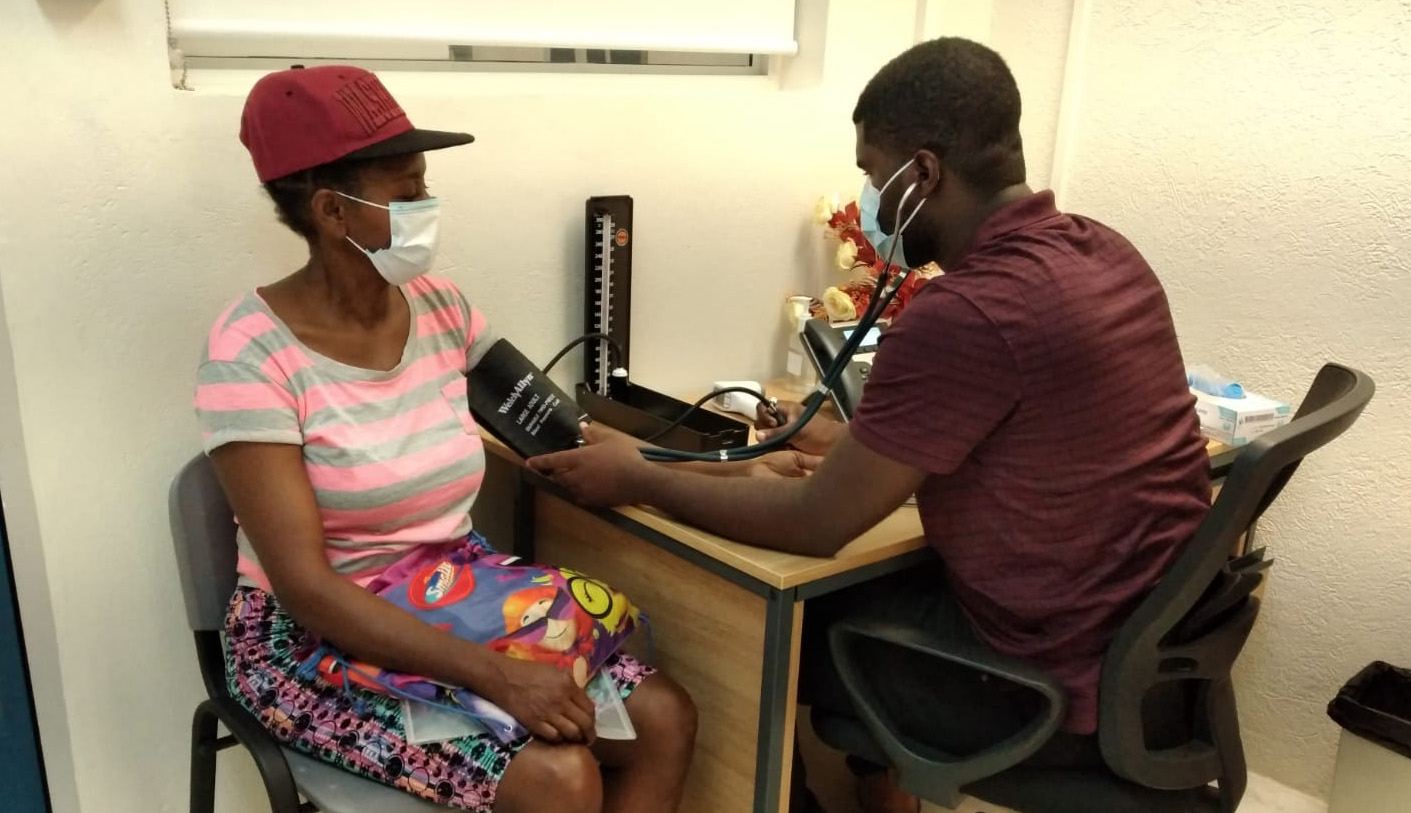 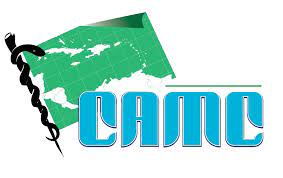 Considérations importantes pour Pladoyer
Considérations importantes pour Pladoyer
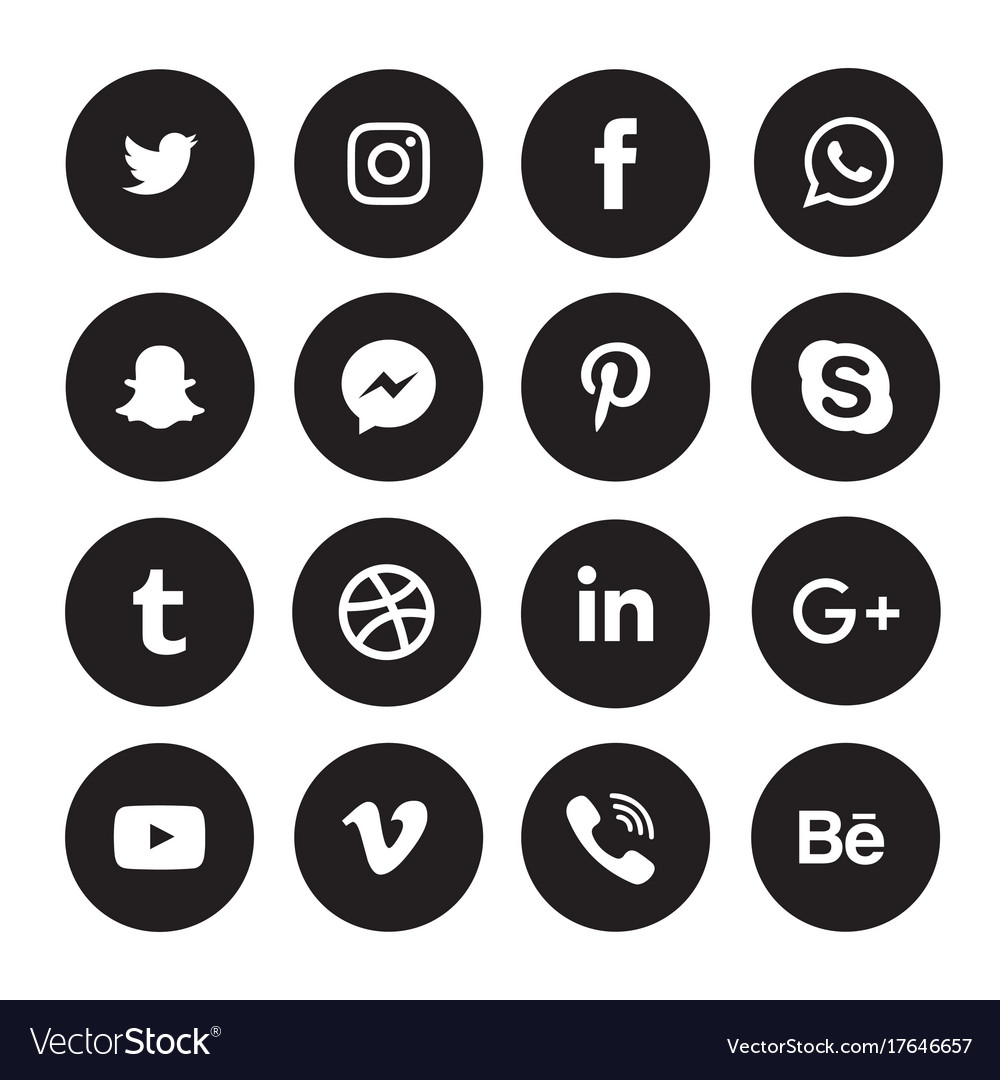 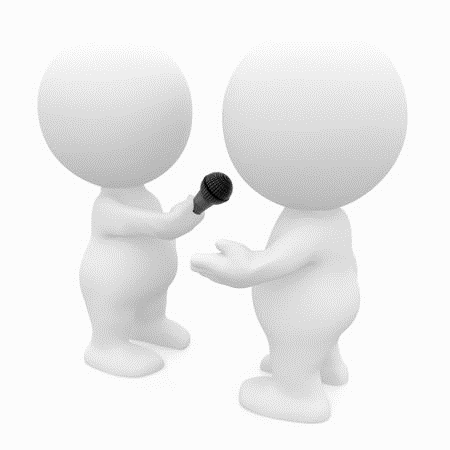 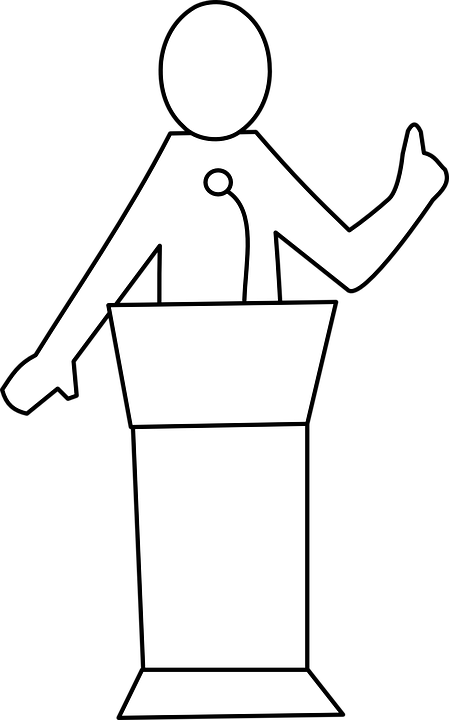 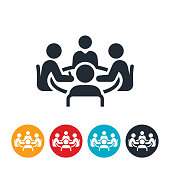 Considérations importantes pour Pladoyer
Les données sont des éléments d'information. Exemples de données :
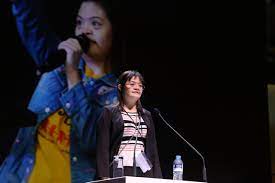 6 athlètes Special Olympics des Caraïbes sur 10 ayant fait l'objet d'un dépistage dans le cadre d'Athlètes en Bonne Santé présentent des problèmes de souplesse.
Près de la moitié (48 %) des athlètes de Special Olympics Caraïbes examinés lors des consultations Athlètes en Bonne Santé présentaient des caries dentaires non traitées !
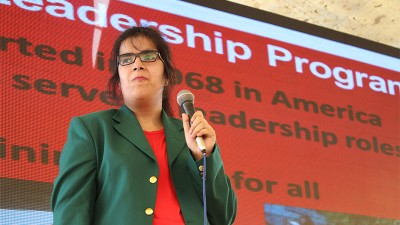 Considérations importantes pour le Pladoyer
Activité
Choisissez un problème de santé spécifique et inclusif que vous souhaitez résoudre.
Quel objectif voulez-vous atteindre ?
Qui, dans votre communauté locale, votre État, votre province, votre région ou votre pays, peut vous aider à atteindre votre objectif ?
Que peut faire cette personne ?
Que voulez-vous qu'ils sachent ?
Reconnaissance
La version originale de ce document a été élaborée grâce à des fonds provenant de plusieurs sources, y compris aux États-Unis dans le cadre de la subvention n° NU27DD000021 des Centers for Disease Control and Prevention (CDC) du ministère américain de la Santé et des Services sociaux (HHS), dont 18,1 millions de dollars (64 %) de financement fédéral américain, 10,2 millions de dollars (36 %) soutenus par des sources non fédérales.
 Le contenu de ce document relève de la seule responsabilité des auteurs et ne représente pas nécessairement les points de vue officiels des Centers for Disease Control and Prevention des États-Unis ou du Département de la santé et des services sociaux des États-Unis.